This Evening’s ReadingRevelation 6:1-ff
This Evening’s ReadingRevelation 6:1-ff
Quiet, Please…
Services will begin soon…
MakingWiseChoices
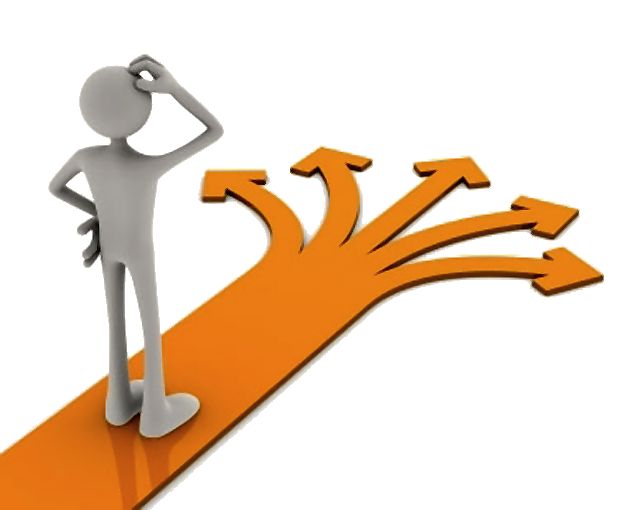 Genesis 13:10-13
[Speaker Notes: (Genesis 13:10-13), “And Lot lifted his eyes and saw all the plain of Jordan, that it was well watered everywhere (before the Lord destroyed Sodom and Gomorrah) like the garden of the Lord, like the land of Egypt as you go toward Zoar. 11 Then Lot chose for himself all the plain of Jordan, and Lot journeyed east. And they separated from each other. 12 Abram dwelt in the land of Canaan, and Lot dwelt in the cities of the plain and pitched his tent even as far as Sodom. 13 But the men of Sodom were exceedingly wicked and sinful against the Lord..”

Lot chose poorly (concerned with material considerations rather than spiritual ones)
He suffered oppression & torment from the men of Sodom
He suffered the loss of his material possessions, and the death of his wife
All of this because he didn’t make a wise choice in where he would live:

Life Choices:
Education and Career - Where to Live – Friends – Mate - Whether or not you will follow Jesus!

It is important to make wise choices.  Now for some suggestions:]
Suggestions forMaking Wise Choices
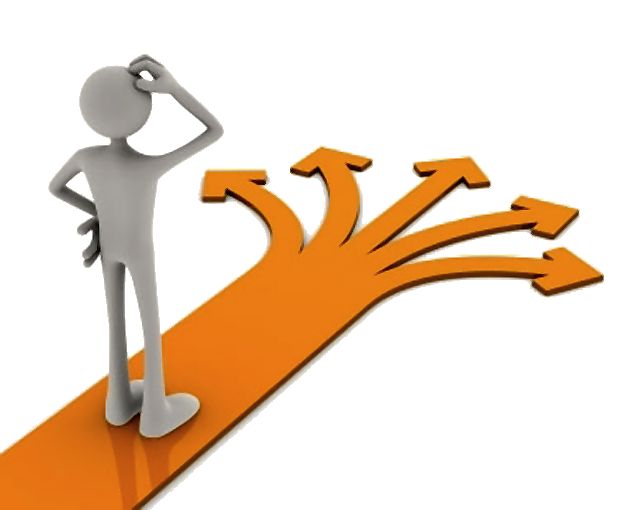 Ask God for Wisdom
James 1:5-8; Proverbs 2:1-9
[Speaker Notes: He promises to give wisdom to those who ask in faith.

(James 1:5-8), “If any of you lacks wisdom, let him ask of God, who gives to all liberally and without reproach, and it will be given to him. 6 But let him ask in faith, with no doubting, for he who doubts is like a wave of the sea driven and tossed by the wind. 7 For let not that man suppose that he will receive anything from the Lord; 8 he is a double- minded man, unstable in all his ways.”

Asking for wisdom requires diligence

(Proverbs 2:1-9) READ

-- Fill your prayers with requests for wisdom to make wise choices!]
Suggestions forMaking Wise Choices
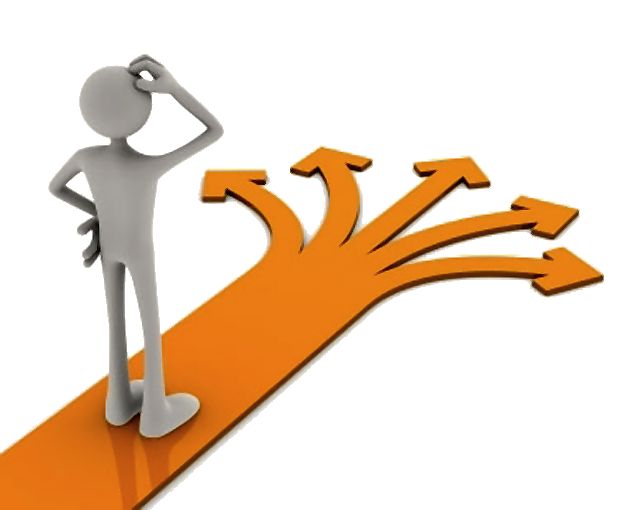 Ask God for Wisdom
James 1:5-8; Proverbs 2:1-9
Ask Others for Advice
Proverbs 11:14; 12:15
[Speaker Notes: There is safety in having many counselors

(Proverbs 11:14), “Where there is no counsel, the people fall; But in the multitude of counselors there is safety.” 

There is wisdom in heeding the counsel of others

(Proverbs 12:15), “The way of a fool is right in his own eyes, But he who heeds counsel is wise.” 

Two great sources for counsel:
The Bible itself, especially a book like Proverbs 
b. Older, mature Christians

-- Don't hesitate to ask others what they would do!]
Suggestions forMaking Wise Choices
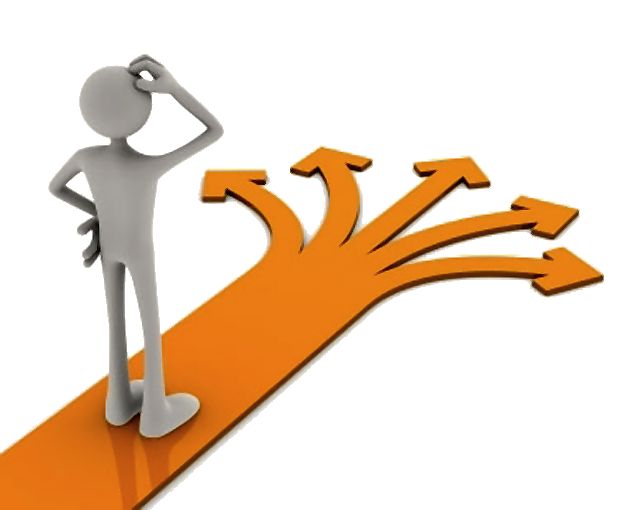 Ask God for Wisdom
James 1:5-8; Proverbs 2:1-9
Ask Others for Advice
Proverbs 11:14; 12:15
Commit your choices to the Lord!
Psalm 37:5-6, 23-26; James 4:13-15
[Speaker Notes: Trusting that you have made choices pleasing to Him, put them in His hands

(Psalm 37:5-6), “Commit your way to the Lord, Trust also in Him, And He shall bring it to pass.  6 He shall bring forth your righteousness as the light, And your justice as the noonday.”
(Psalm 37:23-26), “The steps of a good man are ordered by the Lord, And He delights in his way.  24 Though he fall, he shall not be utterly cast down; For the Lord upholds him with His hand.  25 I have been young, and now am old; Yet I have not seen the righteous forsaken, Nor his descendants begging bread.  26 He is ever merciful, and lends; And his descendants are blessed.”

Make your choices with the understanding, "if the Lord wills“

(James 4:13-15), “Come now, you who say, "Today or tomorrow we will go to such and such a city, spend a year there, buy and sell, and make a profit"; 14 whereas you do not know what will happen tomorrow. For what is your life? It is even a vapor that appears for a little time and then vanishes away. 15 Instead you ought to say, "If the Lord wills, we shall live and do this or that.”
 
-- Include God in your decision making, if you wish to make wise choices!]
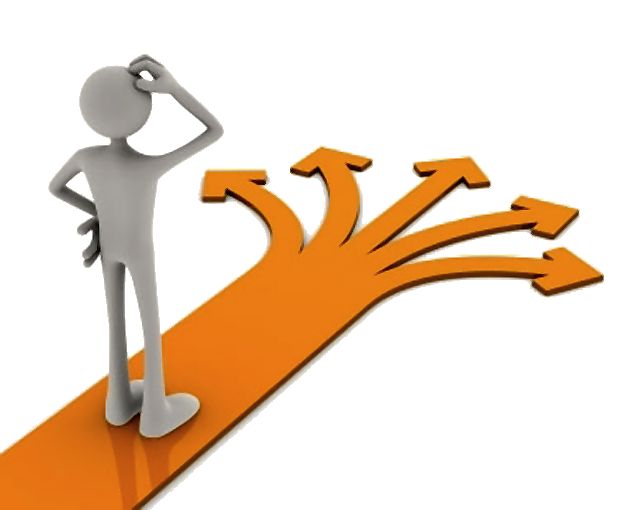 Conclusion
Have you made the most important decision you will ever face in this life?

Why not choose to follow Christ today, and be His disciple?